PHY 712 Electrodynamics
10-10:50 AM  MWF  Online

Class notes for Lecture 7:
Start reading Chapter 3
Solution of Poisson/Laplace equation for special geometries – 
Cylindrical
Spherical
02/10/2021
PHY 712  Spring 2021 -- Lecture 7
1
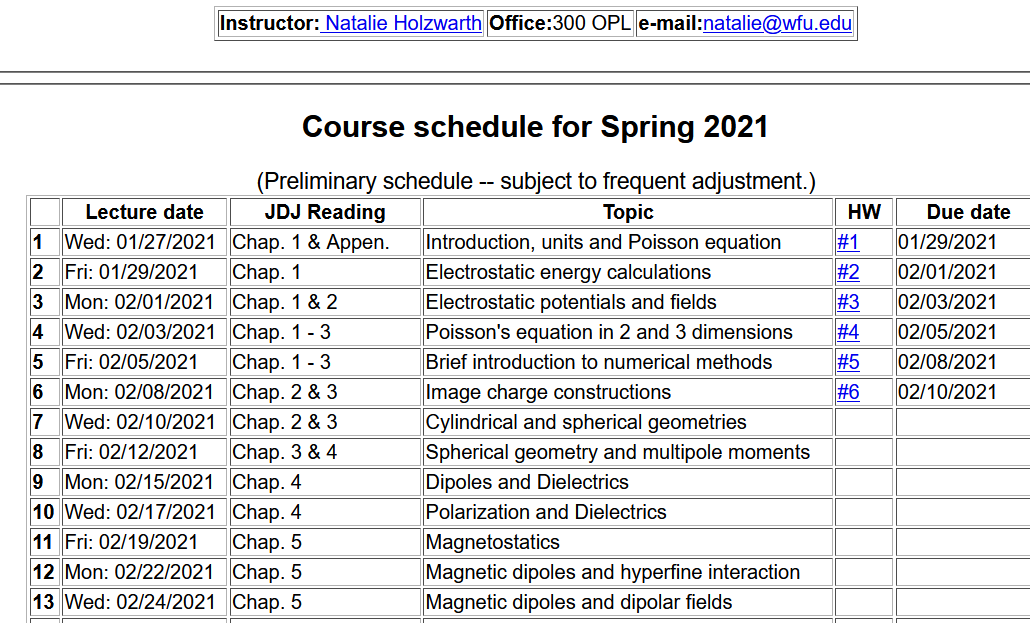 02/10/2021
PHY 712  Spring 2021 -- Lecture 7
2
Tomorrow’s colloquium
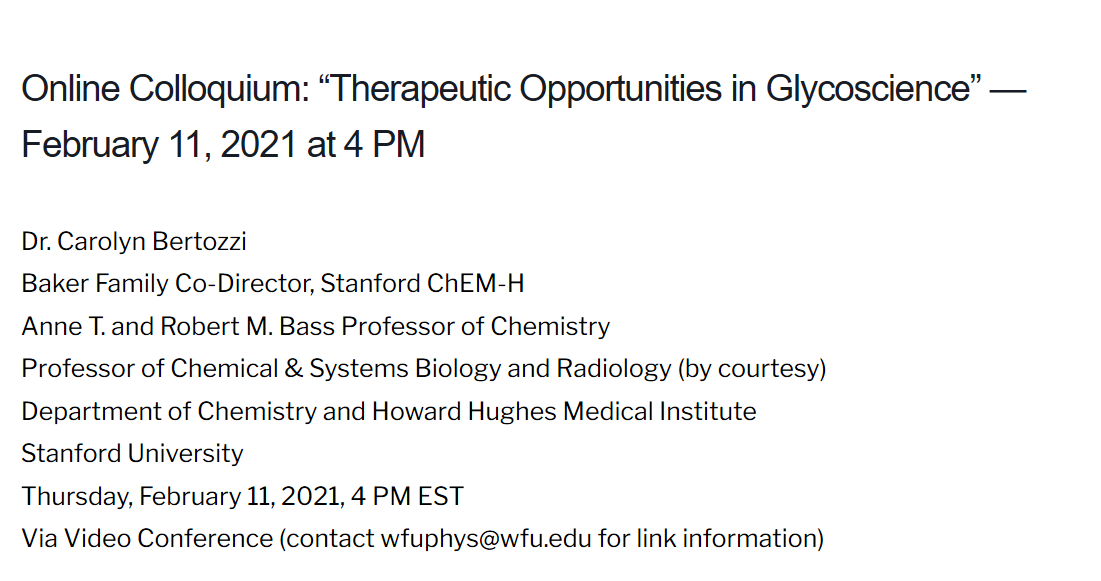 02/10/2021
PHY 712  Spring 2021 -- Lecture 7
3
Your questions –
From Tim -- Could you go over how we came to the equation G(p,p',phi, phi') on slide 6?
From Gao – After solving Laplace equations in various geometries and with different boundary conditions, how can we get related Green functions? You have written them out, but according to what you did it?  In page 10, 11, Why does only m=0 exist or you just wrote the expression for m=0?  In some symmetric systems, or only in spherical symmetry systems, if rho vanishes for r is infinite, then the green function can be chosen as 1/(r-r')?
02/10/2021
PHY 712  Spring 2021 -- Lecture 7
4
Solution of the Poisson/Laplace equation in various geometries --  cylindrical geometry with no z-dependence (infinitely long wire, for example):
f
r
02/10/2021
PHY 712  Spring 2021 -- Lecture 7
5
Cylindrical coordinates with trivial z-dependence – 
            some details:
f
r
02/10/2021
PHY 712  Spring 2021 -- Lecture 7
6
Solution of the Poisson/Laplace equation in various geometries --  cylindrical geometry with no z-dependence (infinitely long wire, for example):
f
r
02/10/2021
PHY 712  Spring 2021 -- Lecture 7
7
Questions:  How did we get this Green’s function

Comment:  Jackson very cleverly used the ideas we discussed for the two dimensional Cartesian case --
02/10/2021
PHY 712  Spring 2021 -- Lecture 7
8
Green’s function construction -- continued
02/10/2021
PHY 712  Spring 2021 -- Lecture 7
9
02/10/2021
PHY 712  Spring 2021 -- Lecture 7
10
02/10/2021
PHY 712  Spring 2021 -- Lecture 7
11
Comments and details
f
r
02/10/2021
PHY 712  Spring 2021 -- Lecture 7
12
Example – uniform cylindrical shell:
z
Top view:
a
b
y
r
x
02/10/2021
PHY 712  Spring 2021 -- Lecture 7
13
Question – Why only m=0 for this case?
02/10/2021
PHY 712  Spring 2021 -- Lecture 7
14
Some details
02/10/2021
PHY 712  Spring 2021 -- Lecture 7
15
Example continued --  m=0 only --
Top view:
a
b
02/10/2021
PHY 712  Spring 2021 -- Lecture 7
16
Example continued --  m=0 only --
b
r
a
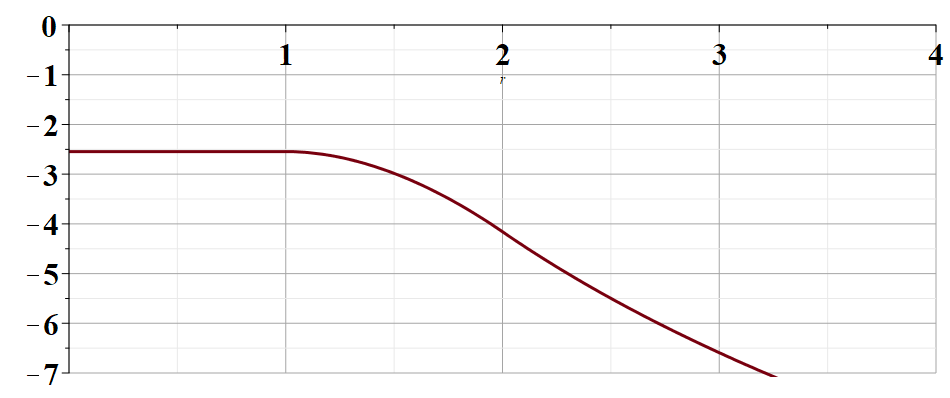 02/10/2021
PHY 712  Spring 2021 -- Lecture 7
17
Solution of the Poisson/Laplace equation in various geometries --  cylindrical geometry with z-dependence
f
r
z
02/10/2021
PHY 712  Spring 2021 -- Lecture 7
18
Cylindrical geometry continued:
f
r
z
02/10/2021
PHY 712  Spring 2021 -- Lecture 7
19
Cylindrical geometry continued:
f
r
z
02/10/2021
PHY 712  Spring 2021 -- Lecture 7
20
Solutions of Laplace equation inside cylindrical shape
Example with non-trivial boundary value at z=L
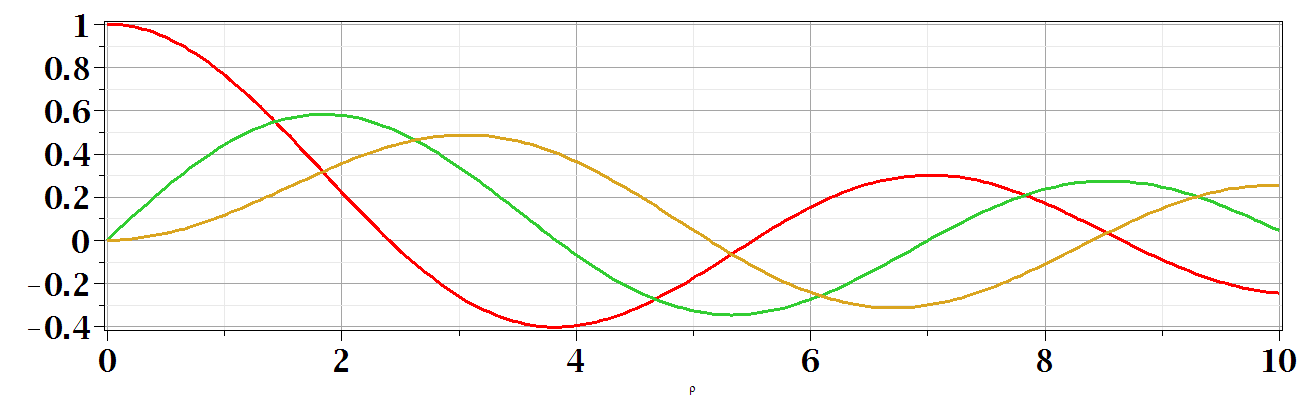 m=0
m=1
m=2
kr
02/10/2021
PHY 712  Spring 2021 -- Lecture 7
21
Solutions of Laplace equation inside cylindrical shape
Example with non-trivial boundary value at z=L
02/10/2021
PHY 712  Spring 2021 -- Lecture 7
22
Solutions of Laplace equation inside cylindrical shape
Example with non-trivial boundary value at r=a
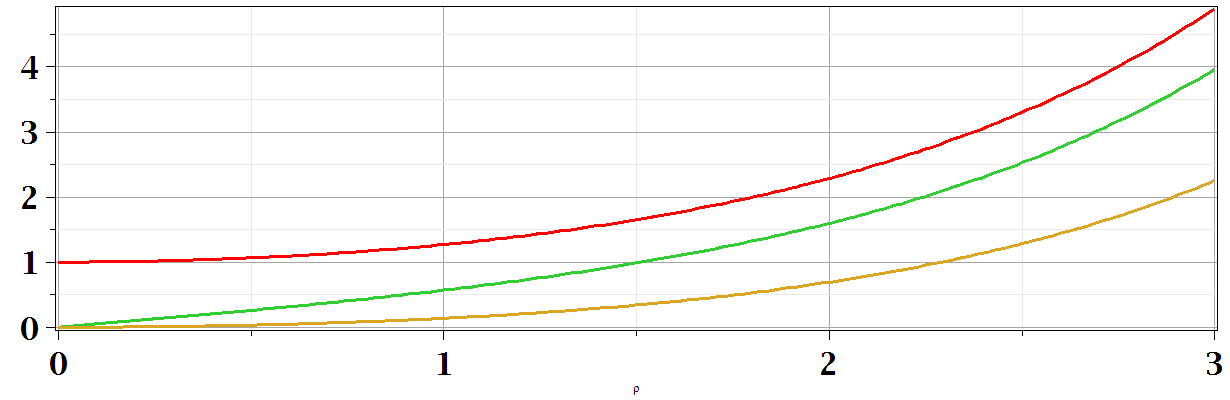 m=0
m=2
m=1
kr
02/10/2021
PHY 712  Spring 2021 -- Lecture 7
23
Solutions of Laplace equation inside cylindrical shape
Example with non-trivial boundary value at r=a
02/10/2021
PHY 712  Spring 2021 -- Lecture 7
24
Green’s function for Dirchelet boundary value inside cylindar:
02/10/2021
PHY 712  Spring 2021 -- Lecture 7
25
Comments on cylindrical Bessel functions
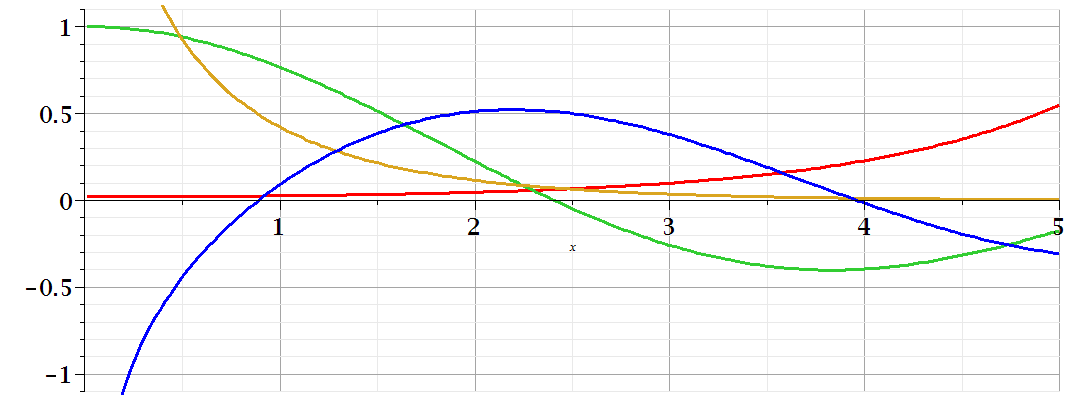 m=0
K0
I0/50
J0
N0
02/10/2021
PHY 712  Spring 2021 -- Lecture 7
26
Comments on cylindrical Bessel functions
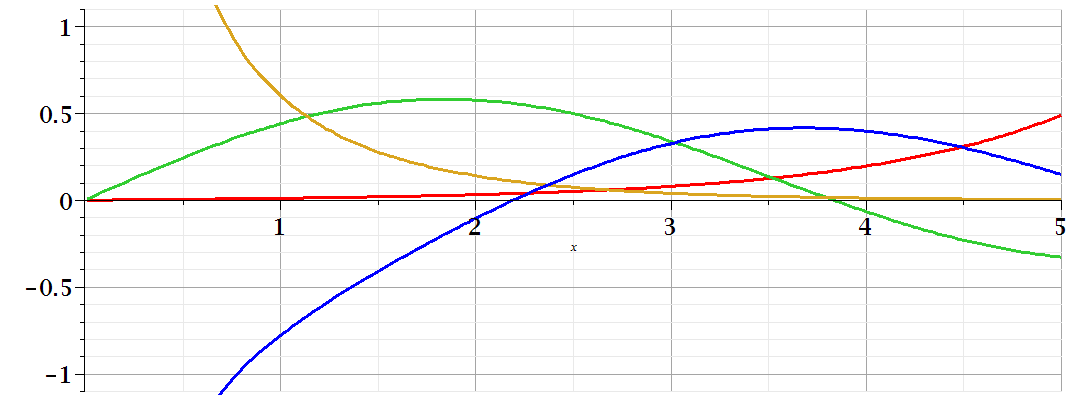 K1
m=1
I1/50
J1
N1
02/10/2021
PHY 712  Spring 2021 -- Lecture 7
27
Some useful identities involving cylindrical Bessel functions
02/10/2021
PHY 712  Spring 2021 -- Lecture 7
28
Poisson and Laplace equation in spherical polar coordinates
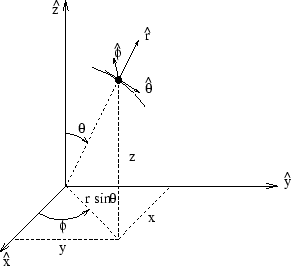 http://www.uic.edu/classes/eecs/eecs520/textbook/node32.html
02/10/2021
PHY 712  Spring 2021 -- Lecture 7
29
Poisson and Laplace equation in spherical polar coordinates -- continued
02/10/2021
PHY 712  Spring 2021 -- Lecture 7
30
Properties of spherical harmonic functions
02/10/2021
PHY 712  Spring 2021 -- Lecture 7
31
Useful identity:
02/10/2021
PHY 712  Spring 2021 -- Lecture 7
32
Example  -- continued
02/10/2021
PHY 712  Spring 2021 -- Lecture 7
33
Useful identity:
02/10/2021
PHY 712  Spring 2021 -- Lecture 7
34
Useful identity:
02/10/2021
PHY 712  Spring 2021 -- Lecture 7
35
Some spherical harmonic functions:
02/10/2021
PHY 712  Spring 2021 -- Lecture 7
36